Αποικιοκρατία και αποικιακοί ανταγωνισμοί
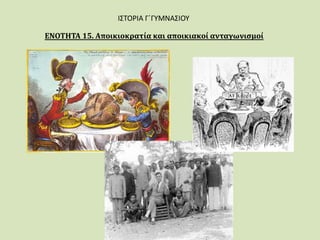 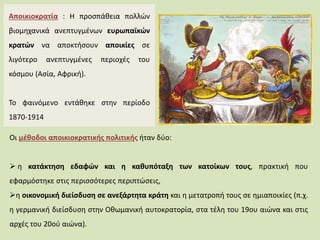 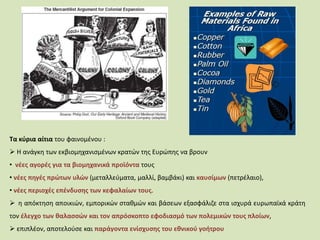 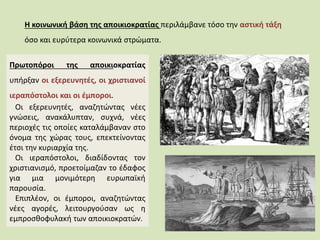 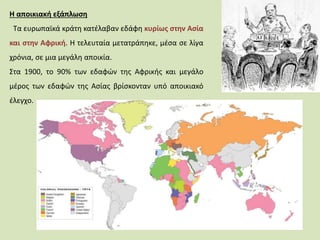 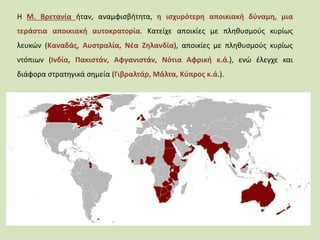 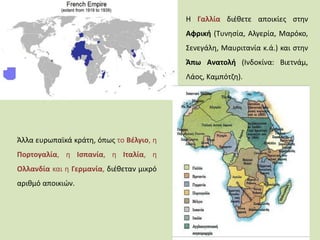 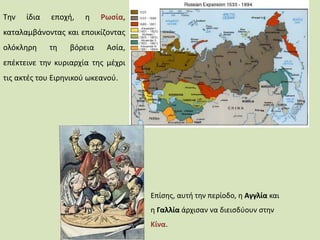 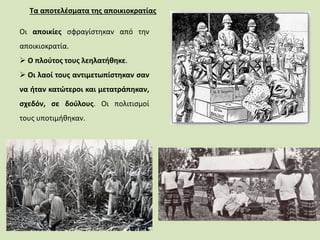 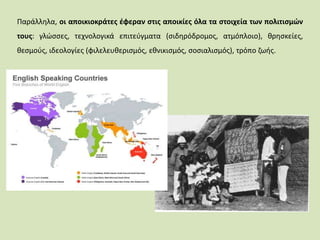 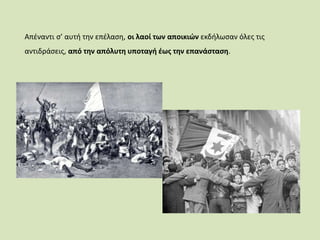 https://www.slideshare.net/irinikel/ss-6995470

7